Selection and Evaluation of Horses
Introduction to Conformation
Conformation
What is conformation?
Physical appearance due to the arrangement of:
Muscle
Bone
Other body tissue

Is there a perfectly conformed horse?

Each breed organization has it’s ideal
Conformation
Before comparing horses, what is essential?
A mental picture of the ideal

What is the purpose of judging?
To find within a group of horses, the horse most typical of the ideal of that breed, the second closest, etc.
Conformation
Will the ideal horse of the class always possess the optimal conformation for all performance events?

It is essential to judge horses in a conformation class based on their merit that day.

Do not attempt to predict the riding ability of an individual being shown in a conformation class
Conformation
What defines conformation?
Skeleton

Geometry of the horse

A really competent judge must have:
A sound understanding of all parts
Also, the function of those parts
The Ideal?
AQHA States:

Horse should possess eye appeal that is the result of:

Head
Harmonious blending and attractive

Throatlatch
Refined, well-proportioned with a trim neck

Shoulder
Long and sloping
The Ideal?
AQHA States:

Horse should possess eye appeal that is the result of:

Heart girth
Deep

Back 
Short with strong loin and coupling 

Hip and croup
Long and flat

Stifle, gaskin, forearm, and chest
Well defined and muscular
The Ideal?
Characteristics should be coupled with:

Straight and structurally correct legs

Feet that are free of blemishes 

Should also be a balanced athlete

Muscled uniformly throughout
AQHA Purpose
To Preserve AQH Type by selecting: 

Well-mannered individuals in the order of their resemblance to the breed ideal and that are the most positive combination of

Balance
Structural correctness
Movement 
With appropriate breed and sex characteristics
Adequate muscling
APHA Purpose
Ideal standard should include
but not limited to a positive combination of:

Balance

Breed and sex character

Soundness and correctness of conformation 
Particularly feet and legs

Emphasis on correct manner of travel

Muscling
Ideal Paint Horse
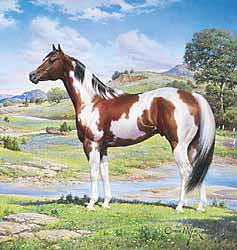 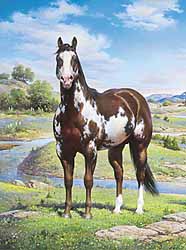 Priorities of Judging
What are the eight priorities?
Balance
Breed Type
Sex Character
Quality
Structural Correctness
Movement
Size
Muscling
Priorities of Judging
Rating conformation depends on objective evaluation of four traits: 

Balance
Structural Correctness
Breed and Sex Character
Degree of Muscling
Parts of the Horse
What is the ideal head?
Length of head
Ears
Eyes 
Nostrils
Jaw
Mouth
Muzzle
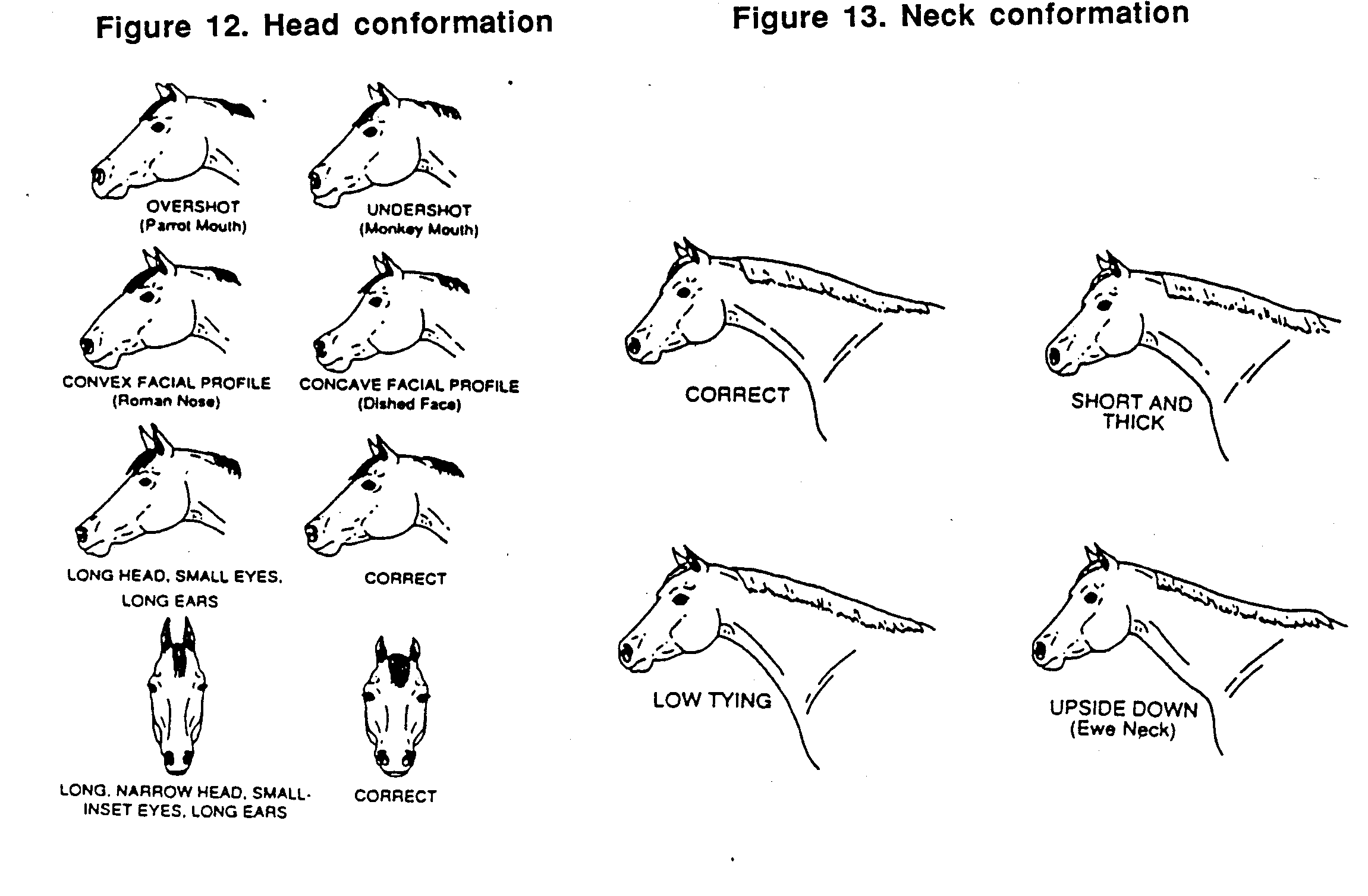 Head
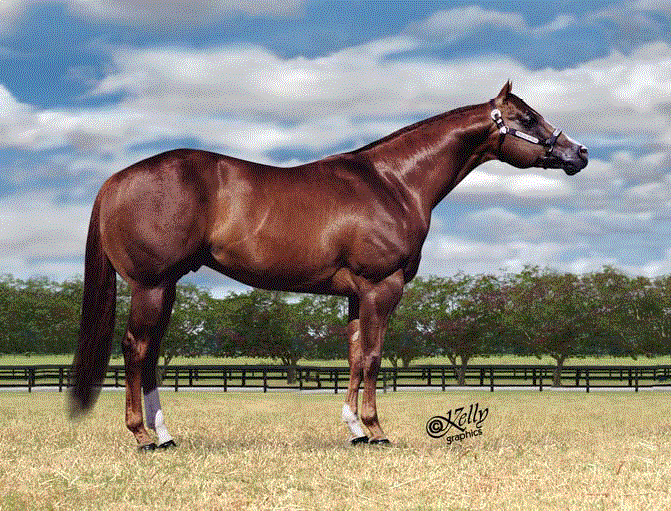 Parts of the Horse
What is the ideal neck? Throatlatch?

Ideal neck would ~ be a 2 to 1 ratio top to bottom

A horse that is short and heavily muscled will have 
Shorter, thicker neck than taller horse with less muscle

Neck is proportional to the horse’s what?
Overall length and height
Neck
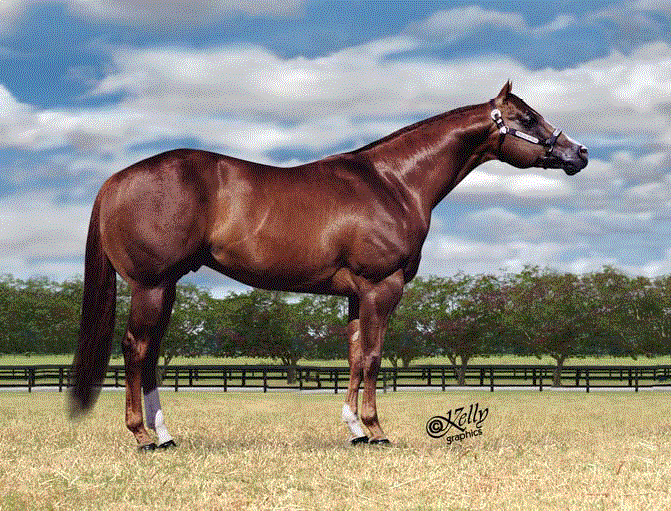 Neck Length
2x
1x
Neck Refinement
Neck set
Parts of the Horse
What is the determining factor in the ratio of the top to bottom line of the neck?

Slope of shoulder. Why?

As shoulder becomes more sloping what happens?
Top line becomes longer in relation to the bottom line

As the shoulder becomes straighter
Ratio of the top to bottom line smaller
Parts of the Horse
All horses are basically proportional
But not necessarily balanced

What is the single most important characteristic in equine selection?
Balance

What is balance determined by?
Skeletal structure
Determining Balance
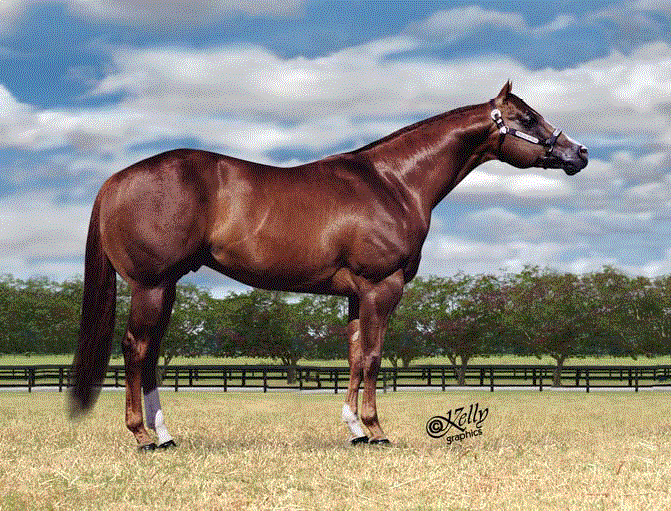 1/3
1/3
1/3
Parts of the Horse
Nothing is more critical to balance than what?
Slope of shoulder

What happens when the slope of the shoulder changes?
Top to bottom line ratio of the neck changes
Ratio of the length of the back to length of the underline changes
Parts of the Horse
What happens when shoulder becomes straighter?

Withers move forward, resulting in what?
Longer back

Length of underline is not affected
Thus the appearance of a tube

So what is the ideal top line to underline ratio?
Top Line
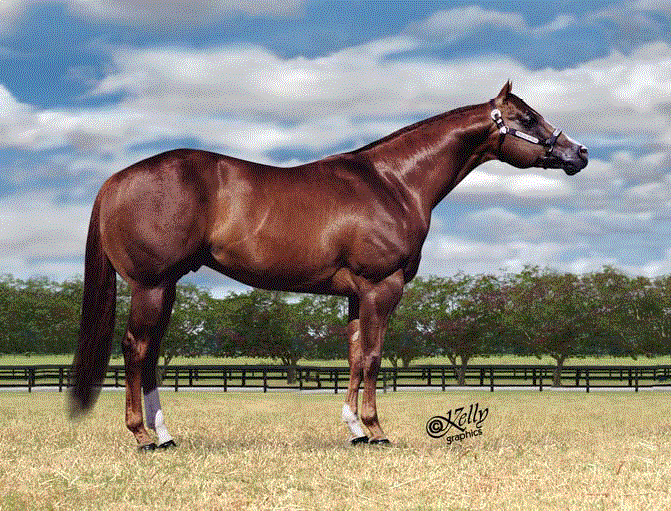 Parts of the Horse
When the shoulder is straight, the other angles of the horse’s body will be straight too.
Short, steep croup
Straight stifle
Straight pasterns

In general:
Angle of pasterns will correspond with
Angle of the shoulder
What is the ideal slope to the shoulder?
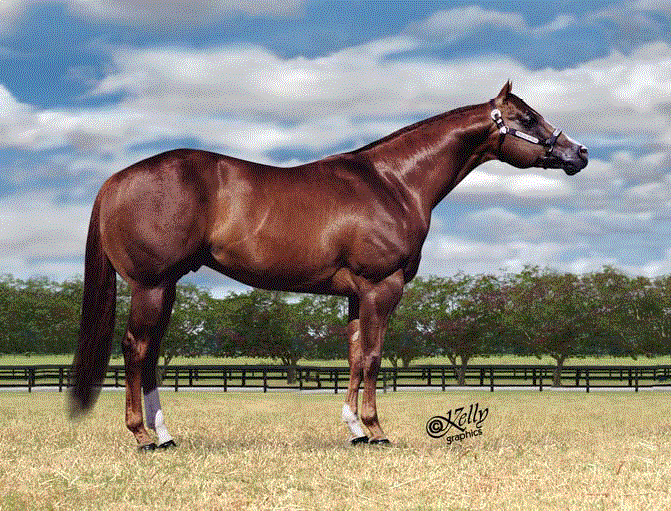 Angle
Length
Angle
Parts of the Horse
What else besides overall balance does the slope of the shoulder influence?
Length of stride

Angle of shoulder and pasterns serve to absorb shock when the horse moves

Therefore, what will occur with a straight shouldered horse?
Parts of the Horse
What are ideal withers?
Sharp, prominent, and slightly higher than the croup

Properly balanced horse will appear to be 
Sloping downhill from front to back

When withers are higher than the croup
Hindquarters are positioned under the body more
Parts of the Horse
Hindquarters should appear square when viewed from the side

The croup should remain flat

The hip should be long

Stifles should be powerful
Parts of the Horse
Feet and Legs:

Should be free of 
Blemishes and unsoundnesses

Should be straight from profile as well as front and hind

Should be able to track freely and easily while maintaining a straight line
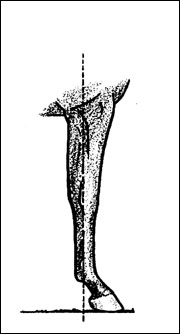 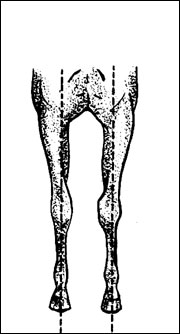 From the side, knees should be flat and pastern should slope at about 45 degrees.
Forelegs, viewed from the front, should be centered under the points of the shoulders.
Ideal Leg Conformation
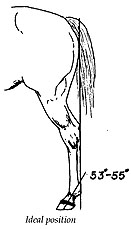 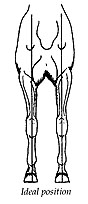 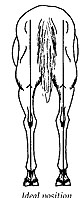 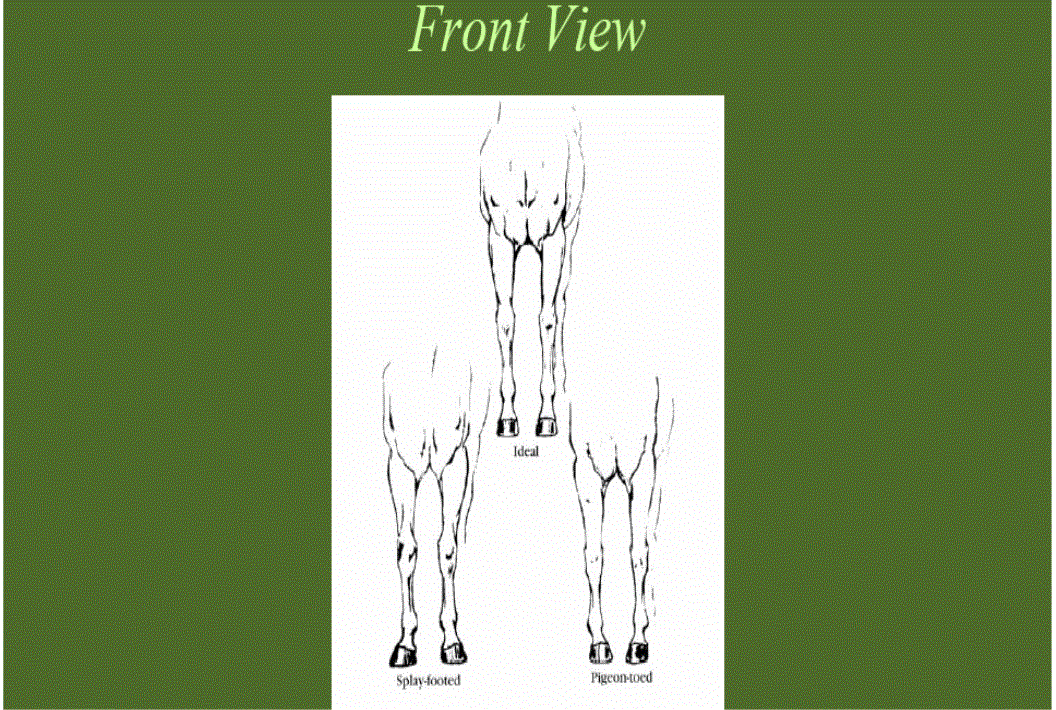 Ideal
Pigeon-toed
Splay-footed
Foreleg Conformation
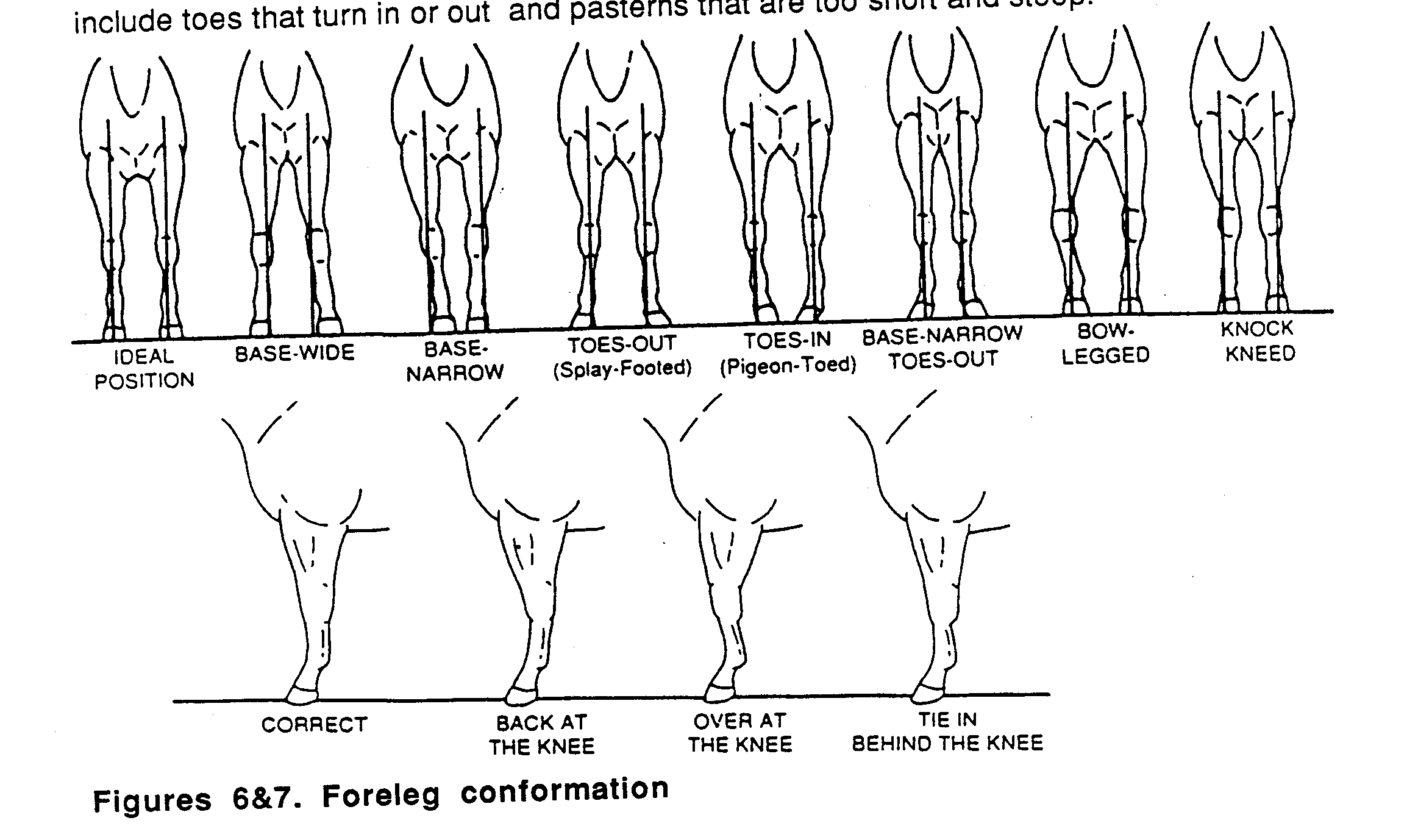 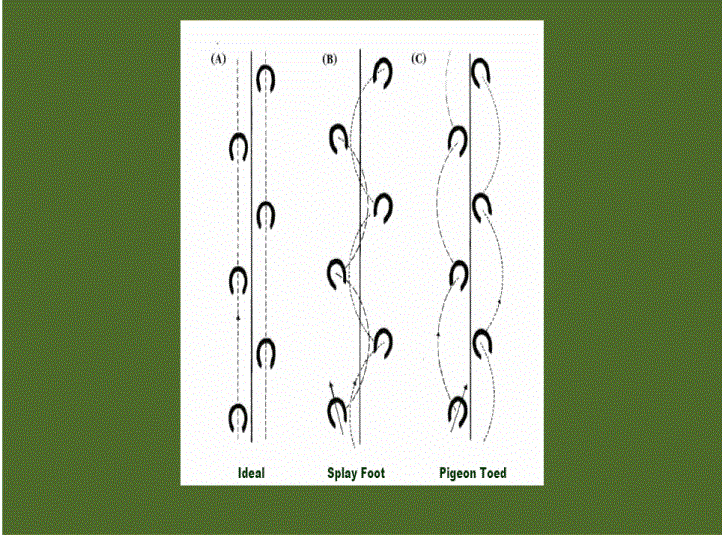 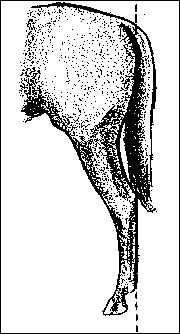 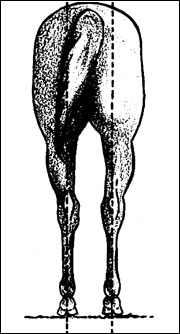 From the side, hock, cannon and fetlock should align with the back of the buttock.
Hind legs, viewed from the rear, should be centered under the points of the buttocks;
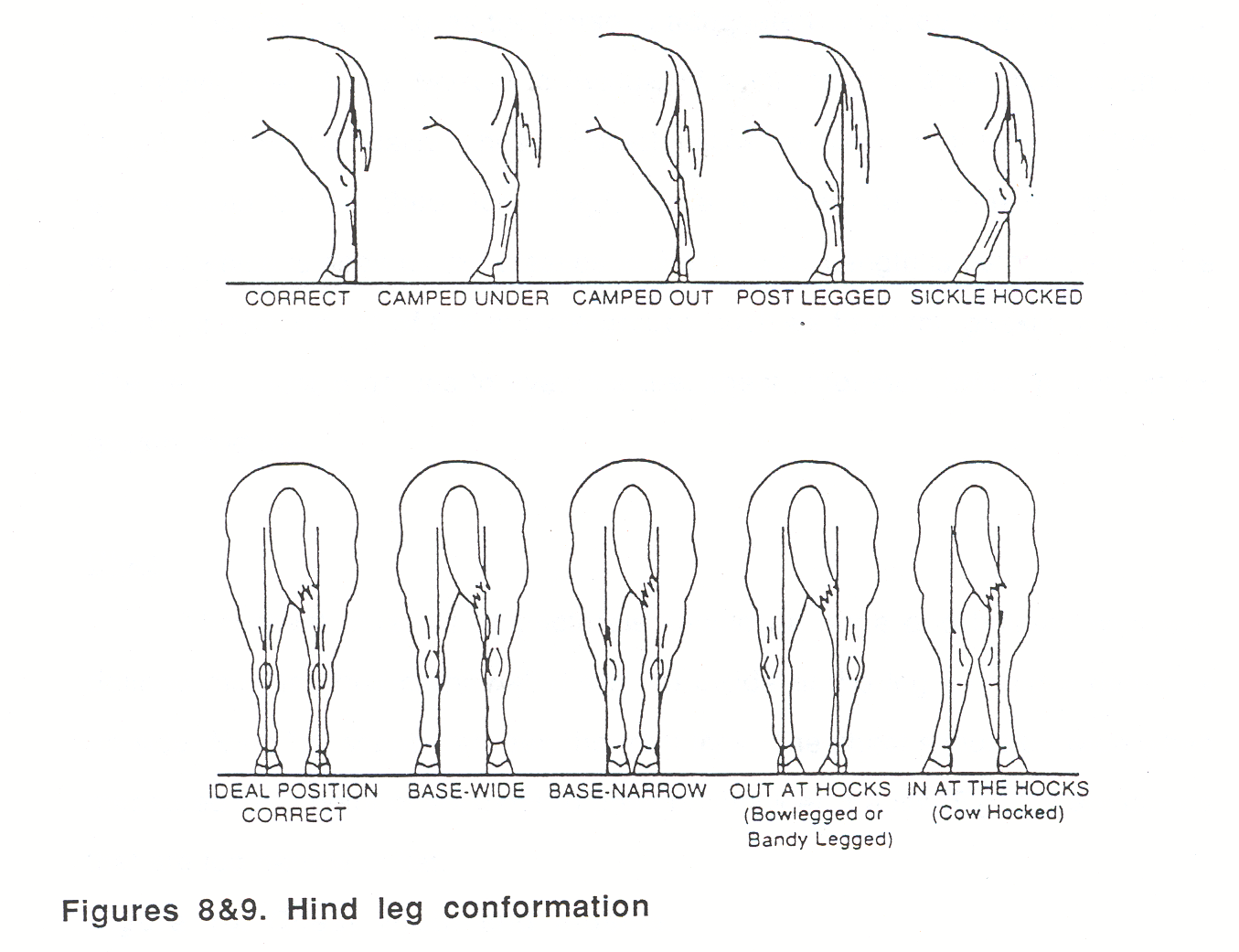 Blemishes and Unsoundnesses
Blemishes
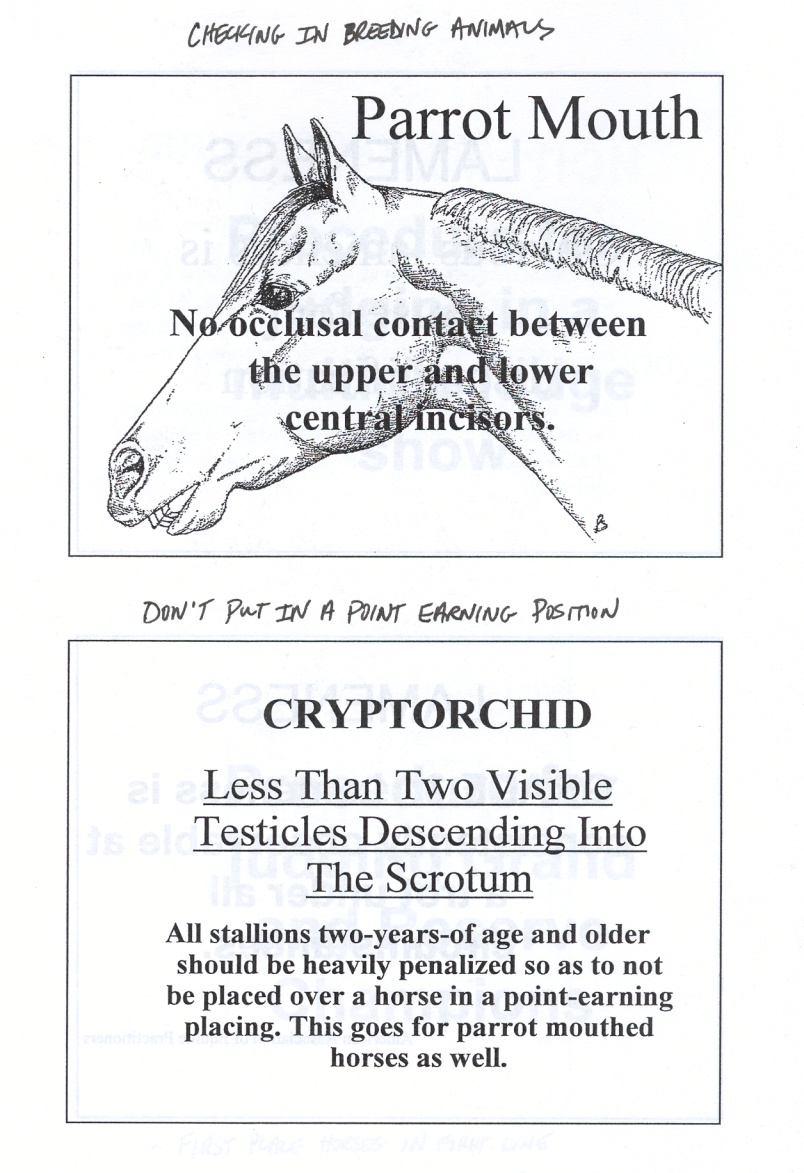 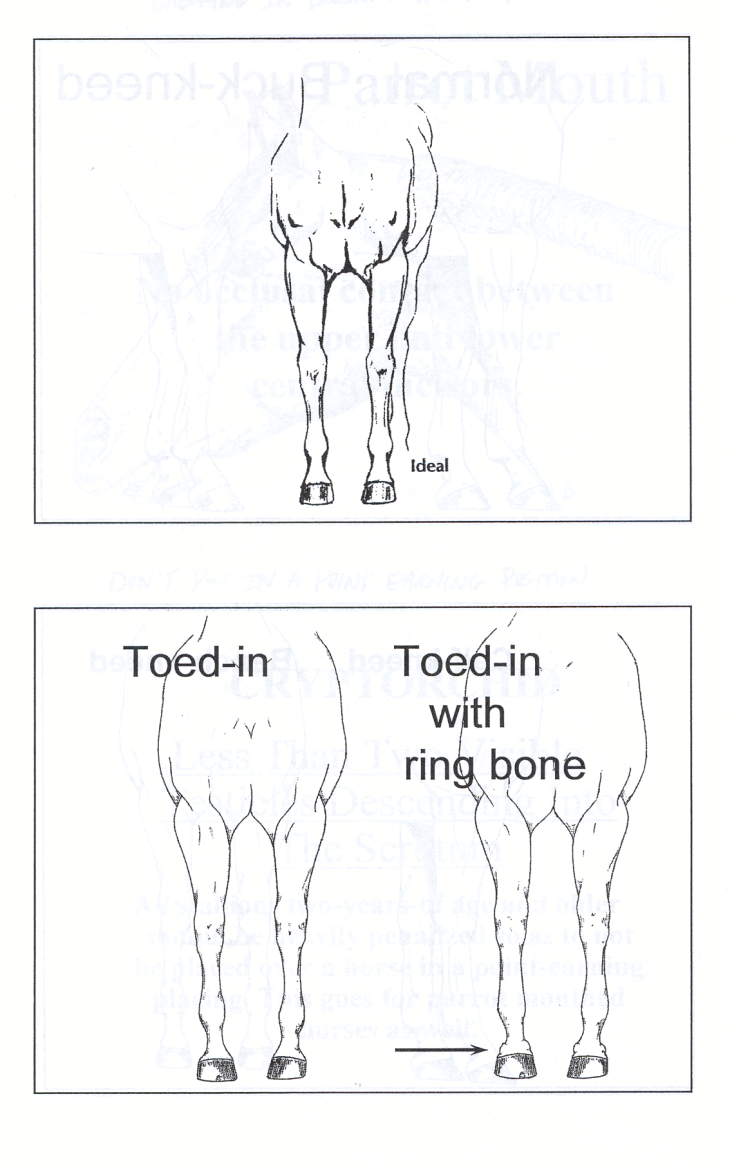 Blemishes
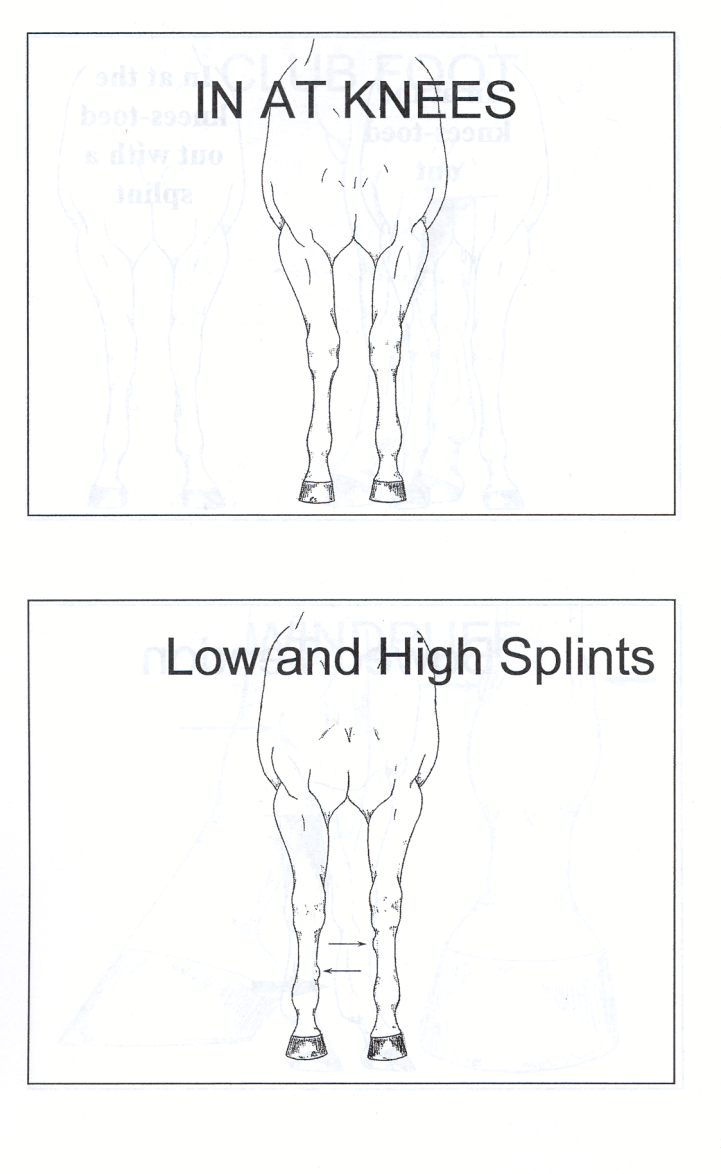 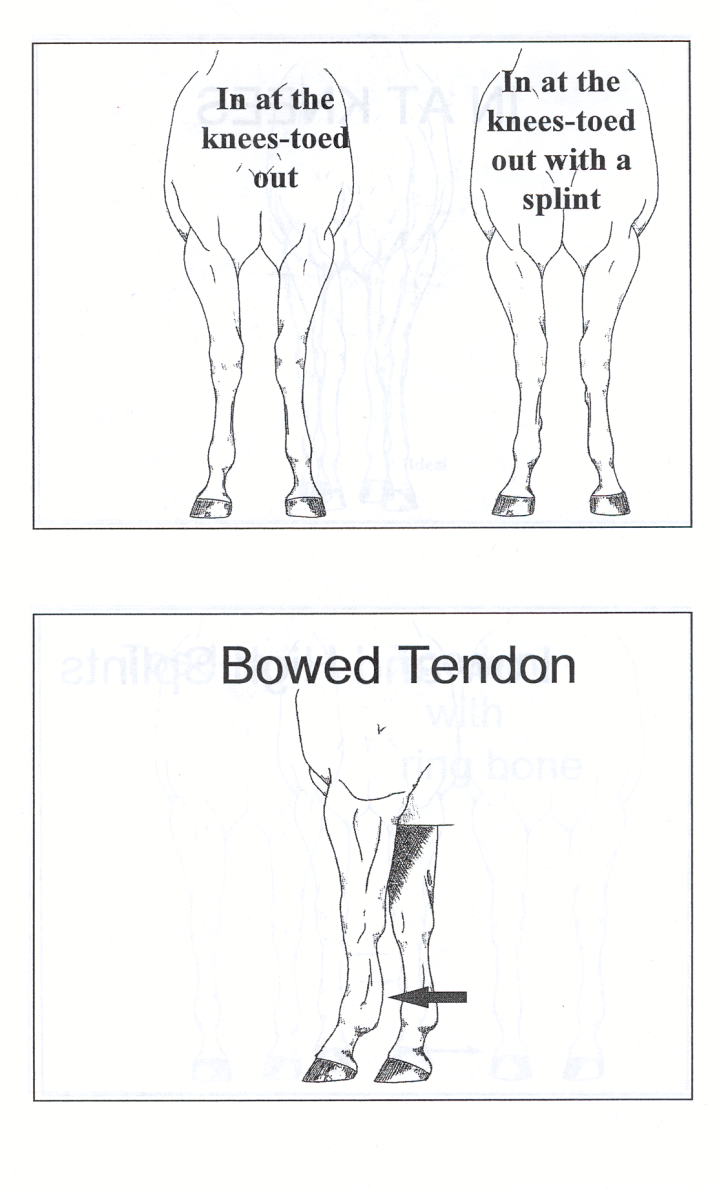 Blemishes
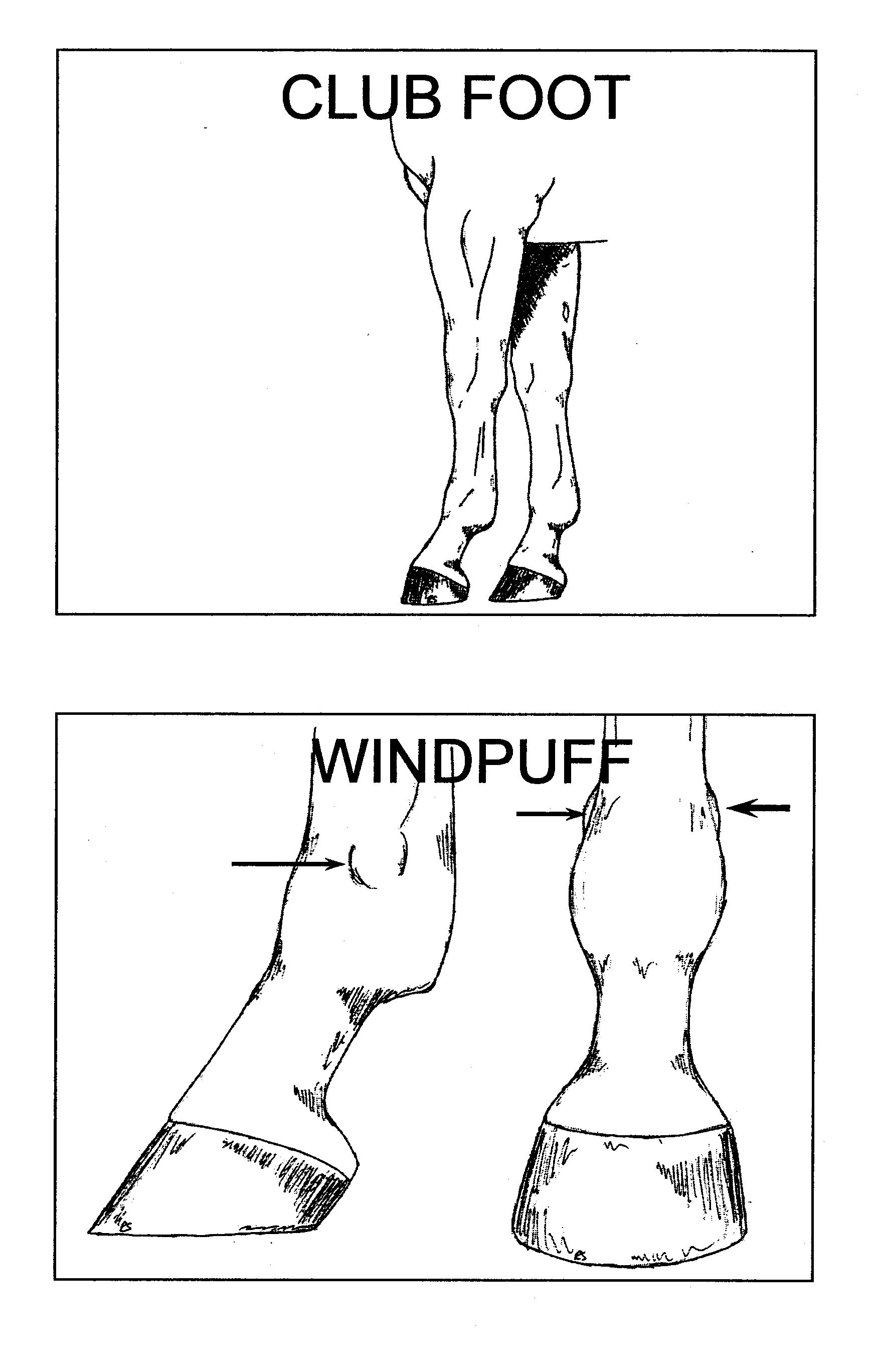 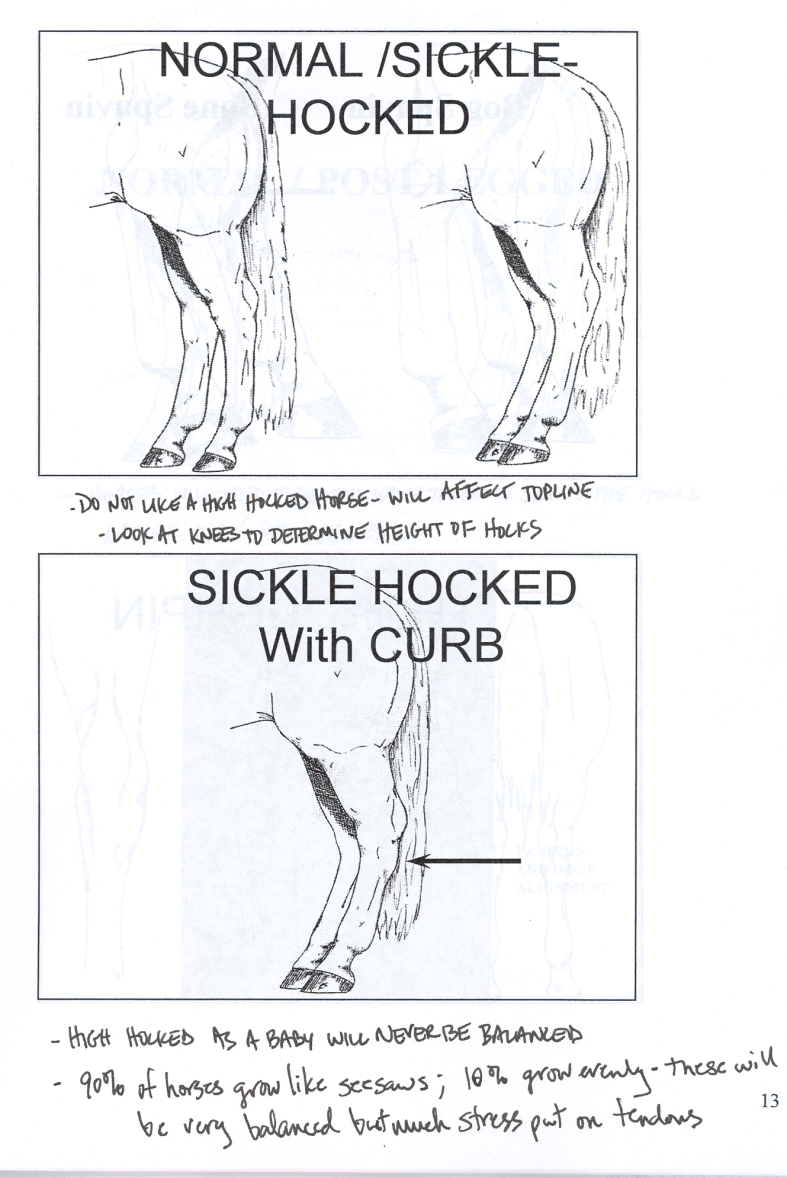 Blemishes
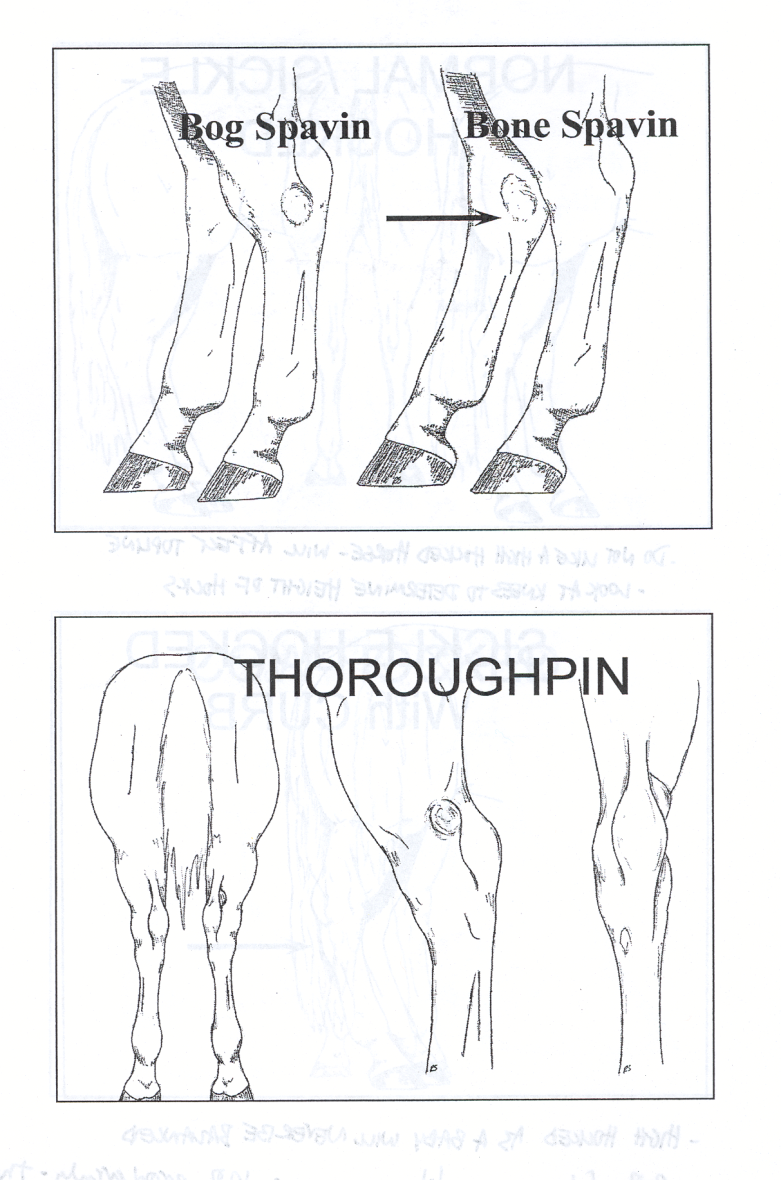 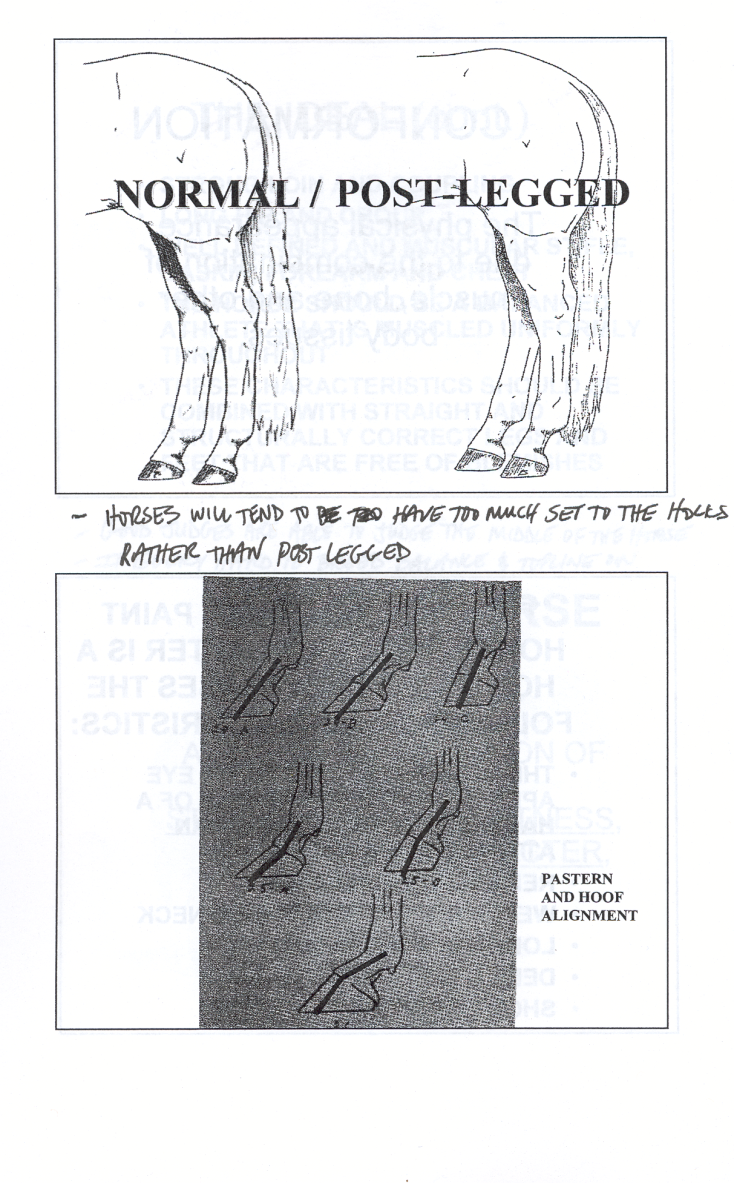 Characteristics of a Successful Judge
Clear mental picture of the ideal or type
Ability to recognize undesirable traits

Ability to employ deductive reasoning
Incorporate practical decisions in a positive manner

Mental and physical stamina necessary to 
Make logical decisions under pressure

Ability to effectively defend the placing of a class
POSITIVE EVALUATION

vs.

ELIMINATION
Mr Yella Fella2005, 2006, 2007, 2008 Leading AQHA Halter Sire
Sock Broker1997, 1998, 1999 APHA Leading Sire of Halter Horses
Mighty AwesomeAll Time Leading APHA Halter Sire
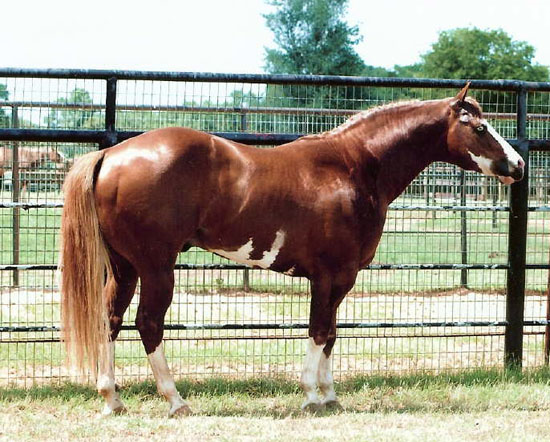 Intoxicate2003 Sorrel Stallion
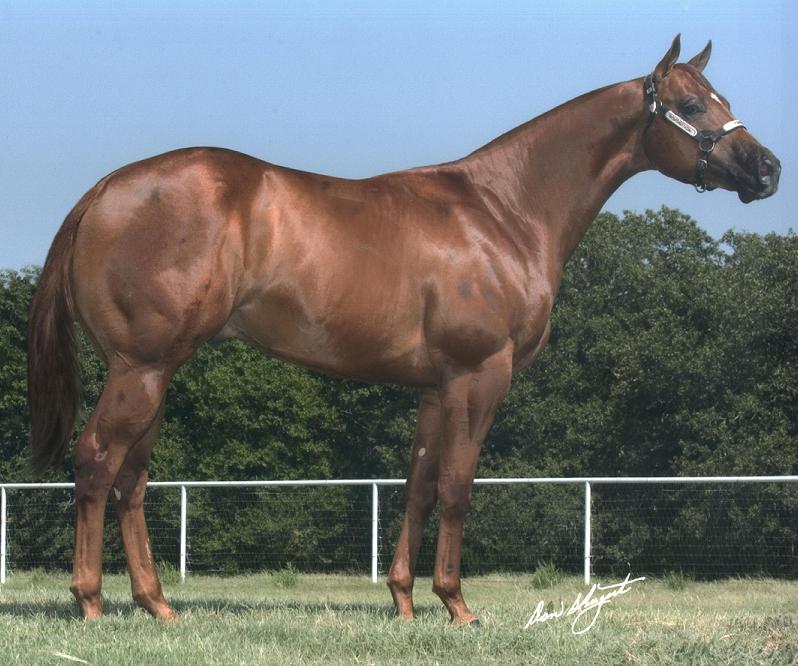 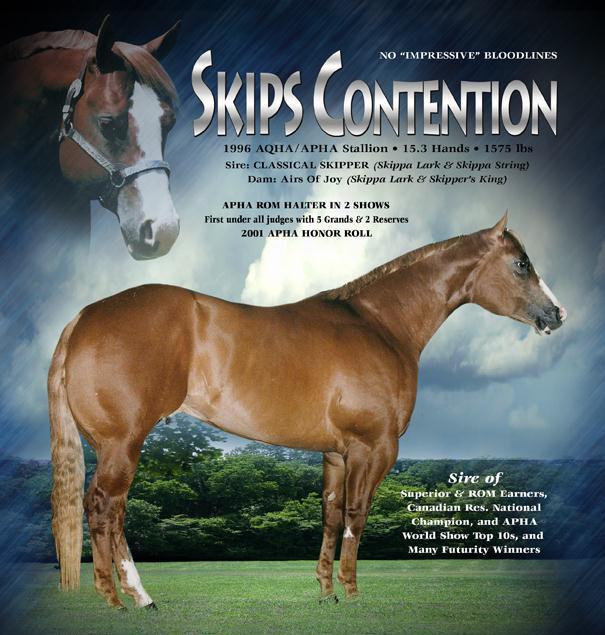 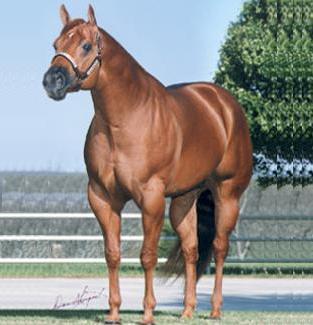 Perpetualism1993 Stallion16 Hands, 1450 lbs.Three Time World Champion
Lucky
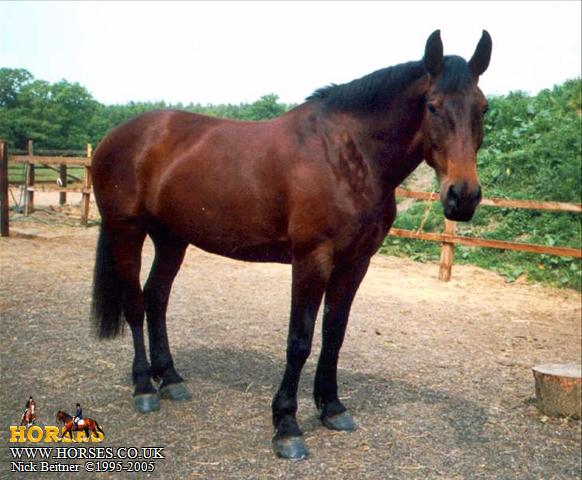 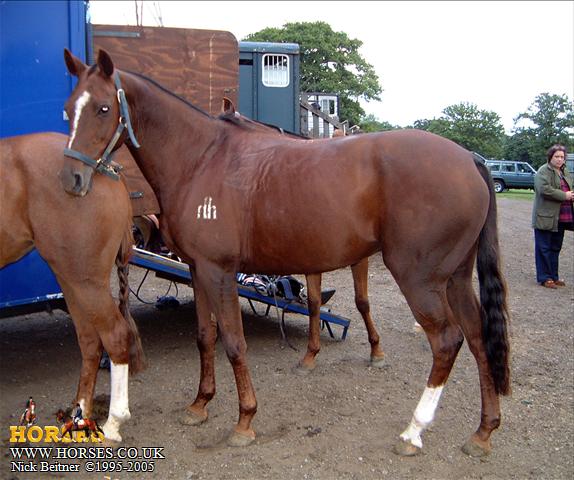 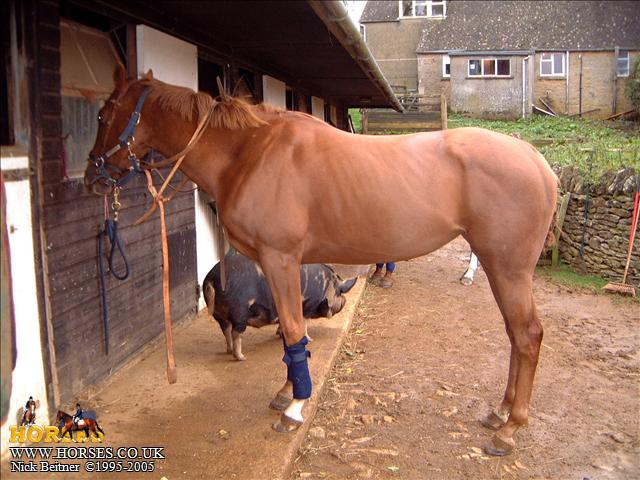 Smart Chic Olena$8,000,000.00 Sire (NCHA, NRHA, NRCHA)
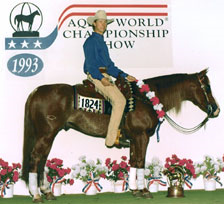 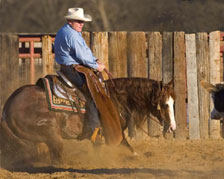